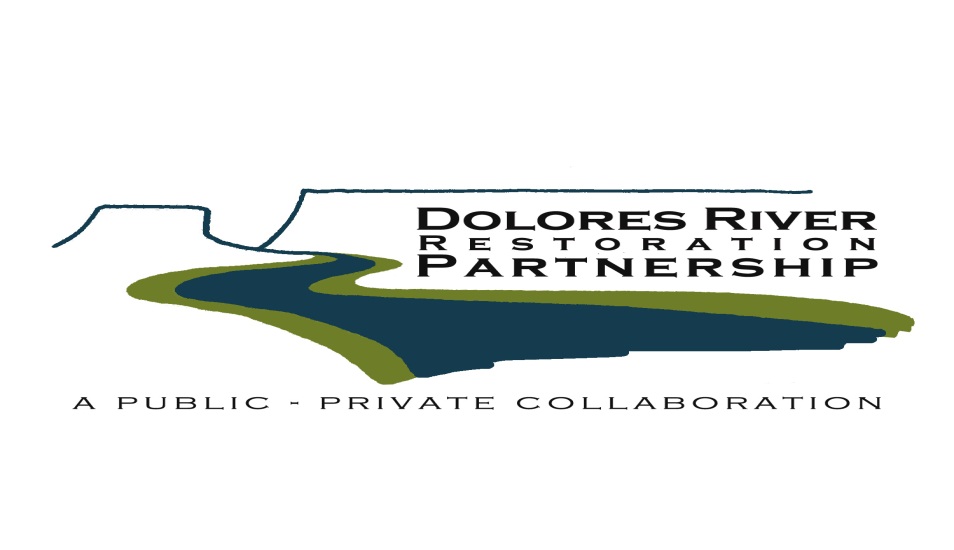 DRRP—Grand Junction
Fall 2014: Where we’re at, and where we’re headed
Sparky Taber-GJFO BLM
To Date:

94 distinct active treatment units for 717 acres
Smallest: .1 acres
Largest: 96 acres
Avg. size: 7.6 acres
Mechanical, manual, secondary weed treatments, re-vegetation
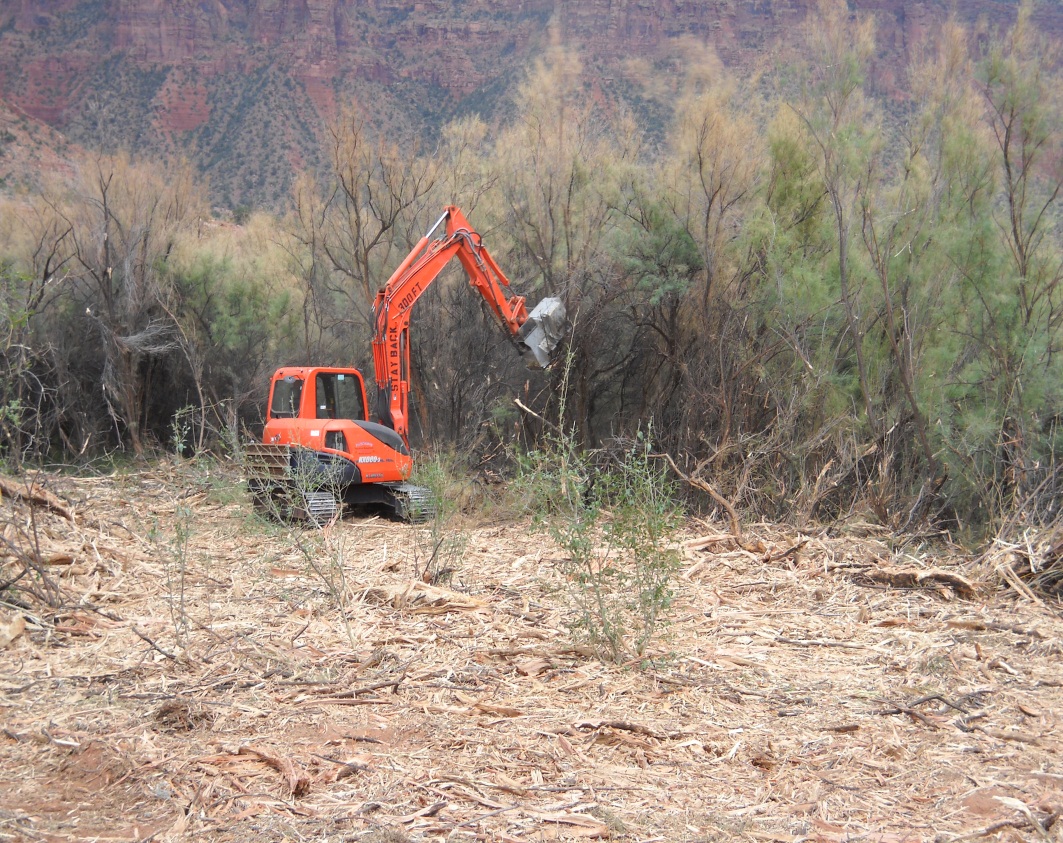 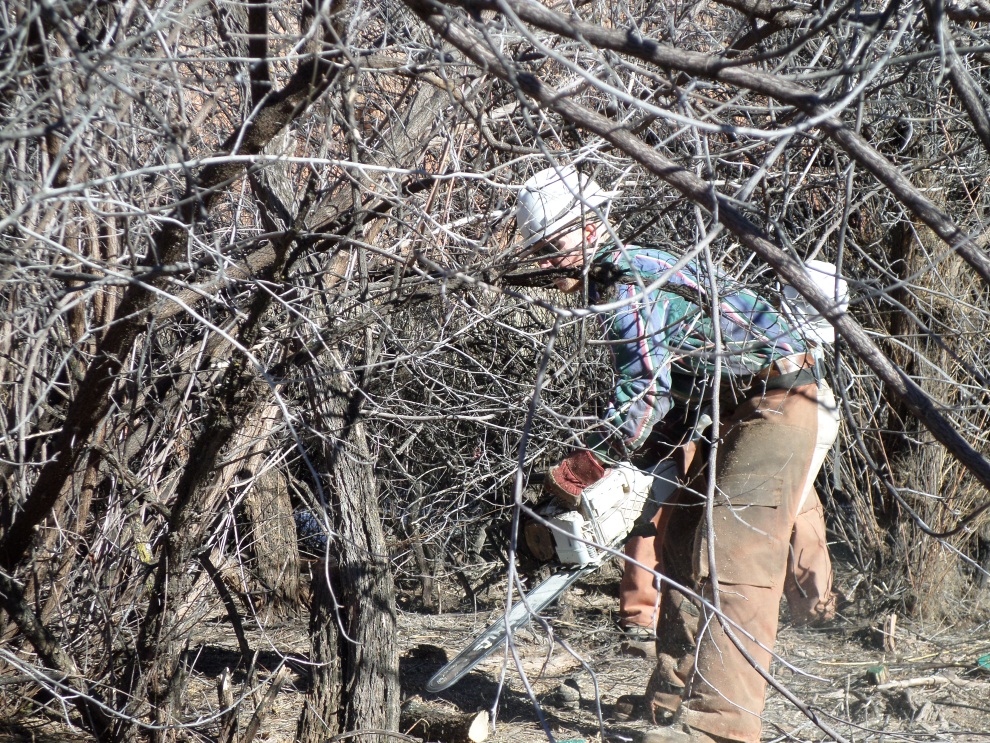 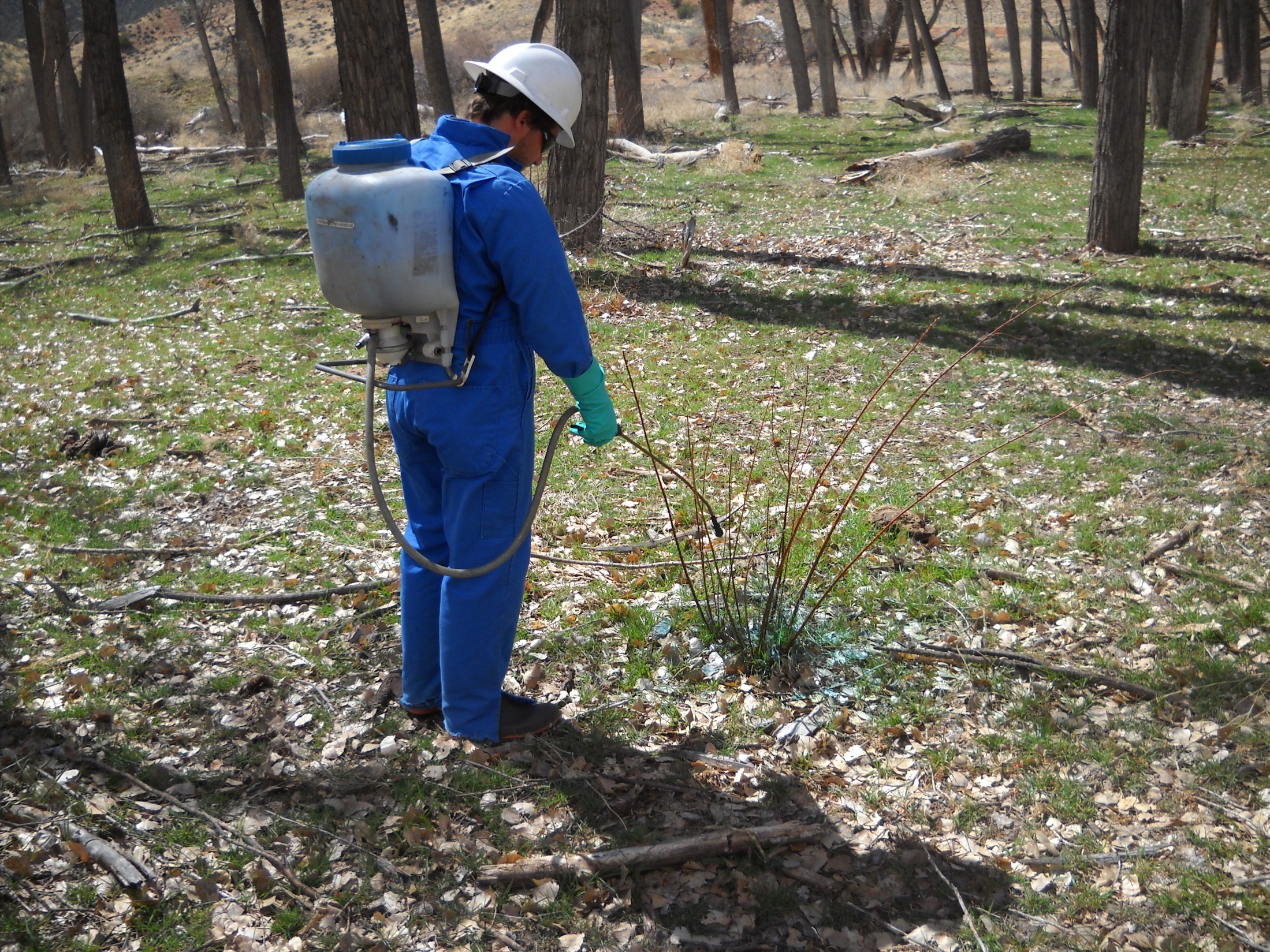 Resprouts:

Most units (except those in progress) have been treated at least once, some as many as 3X.
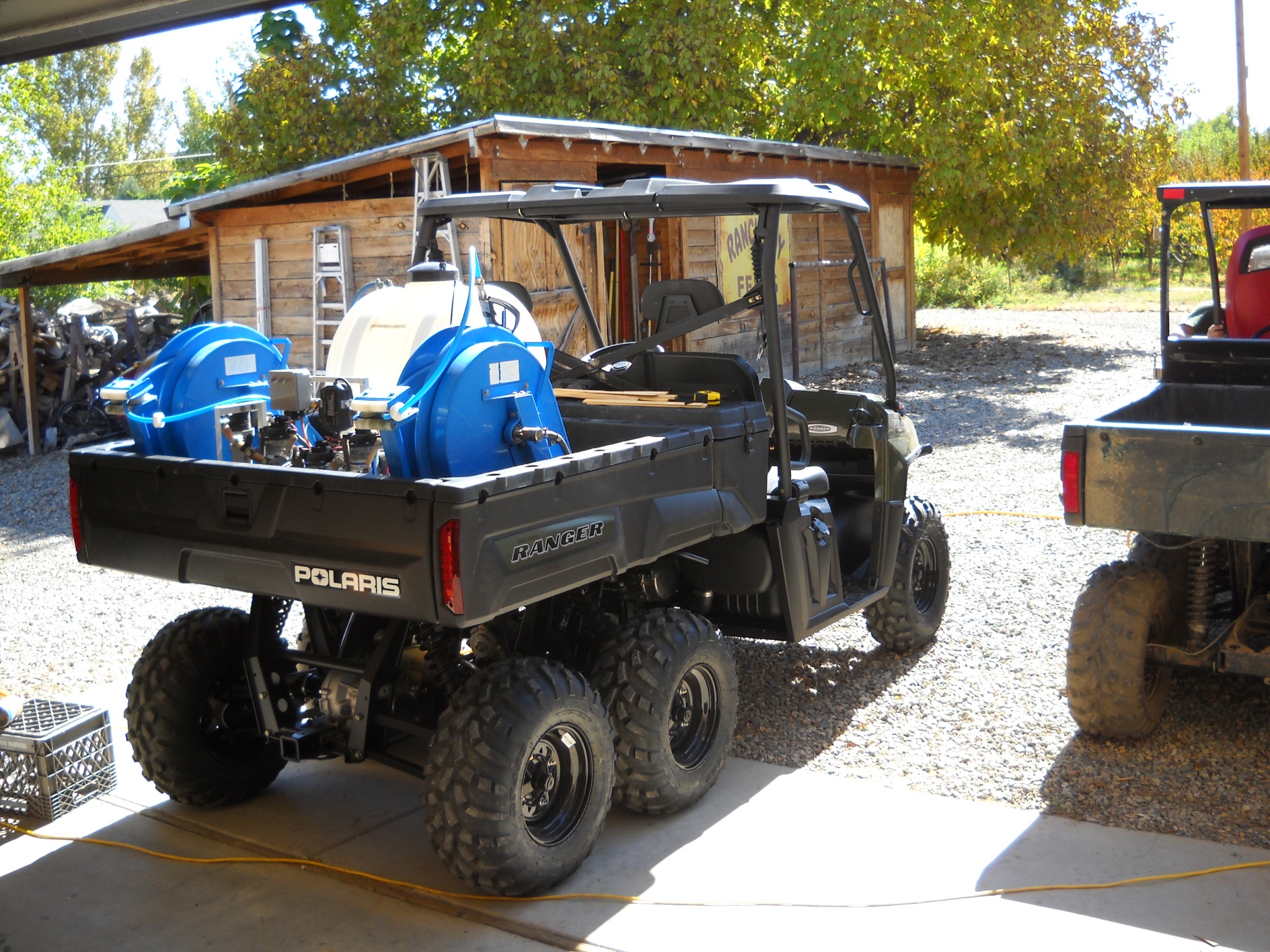 Knapweed:

19 miles of river have been treated on both sides. More to come after in-progress tamarisk work done.
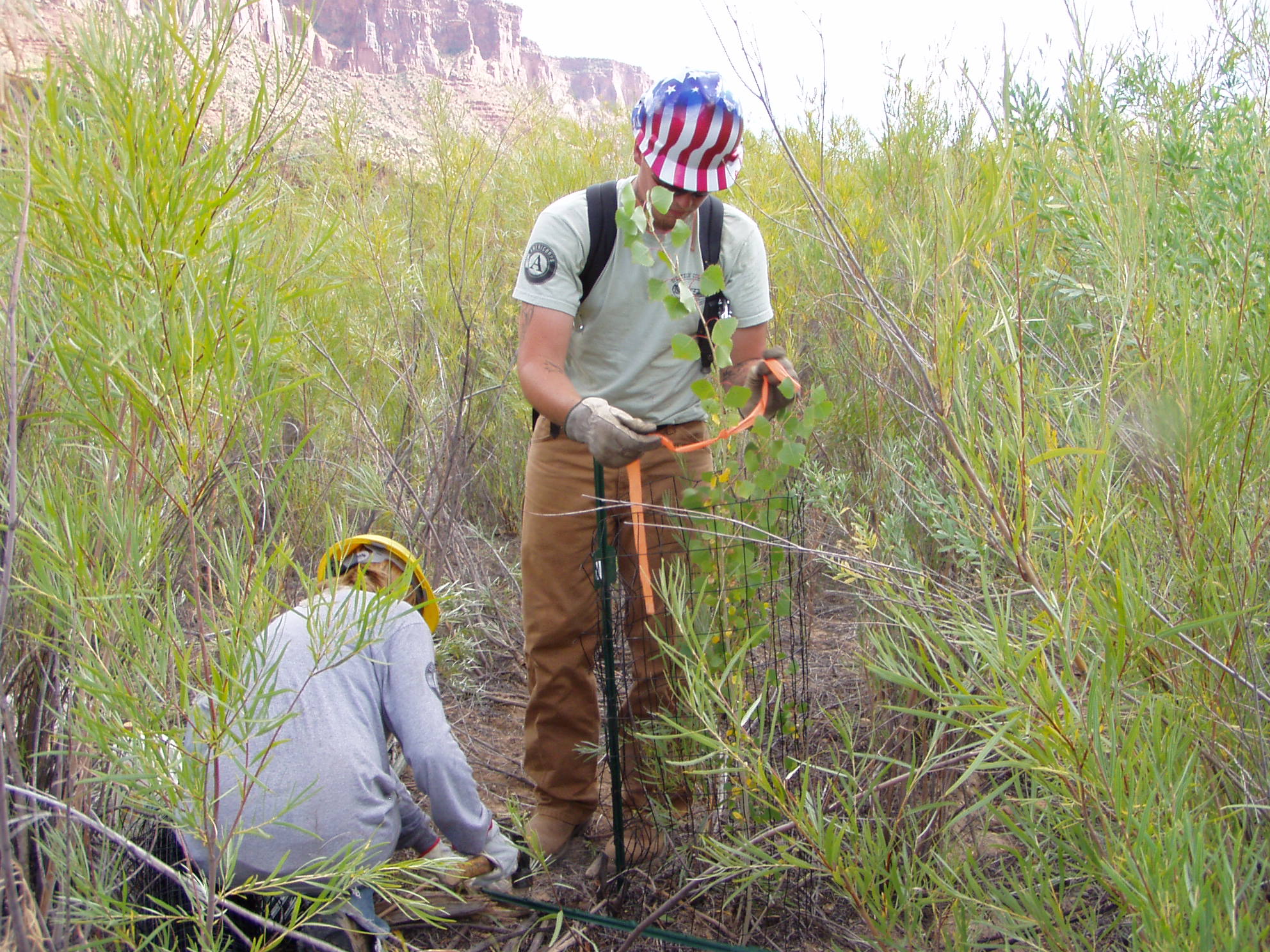 Cottonwoods:

Hundreds of natural-start trees have been wrapped
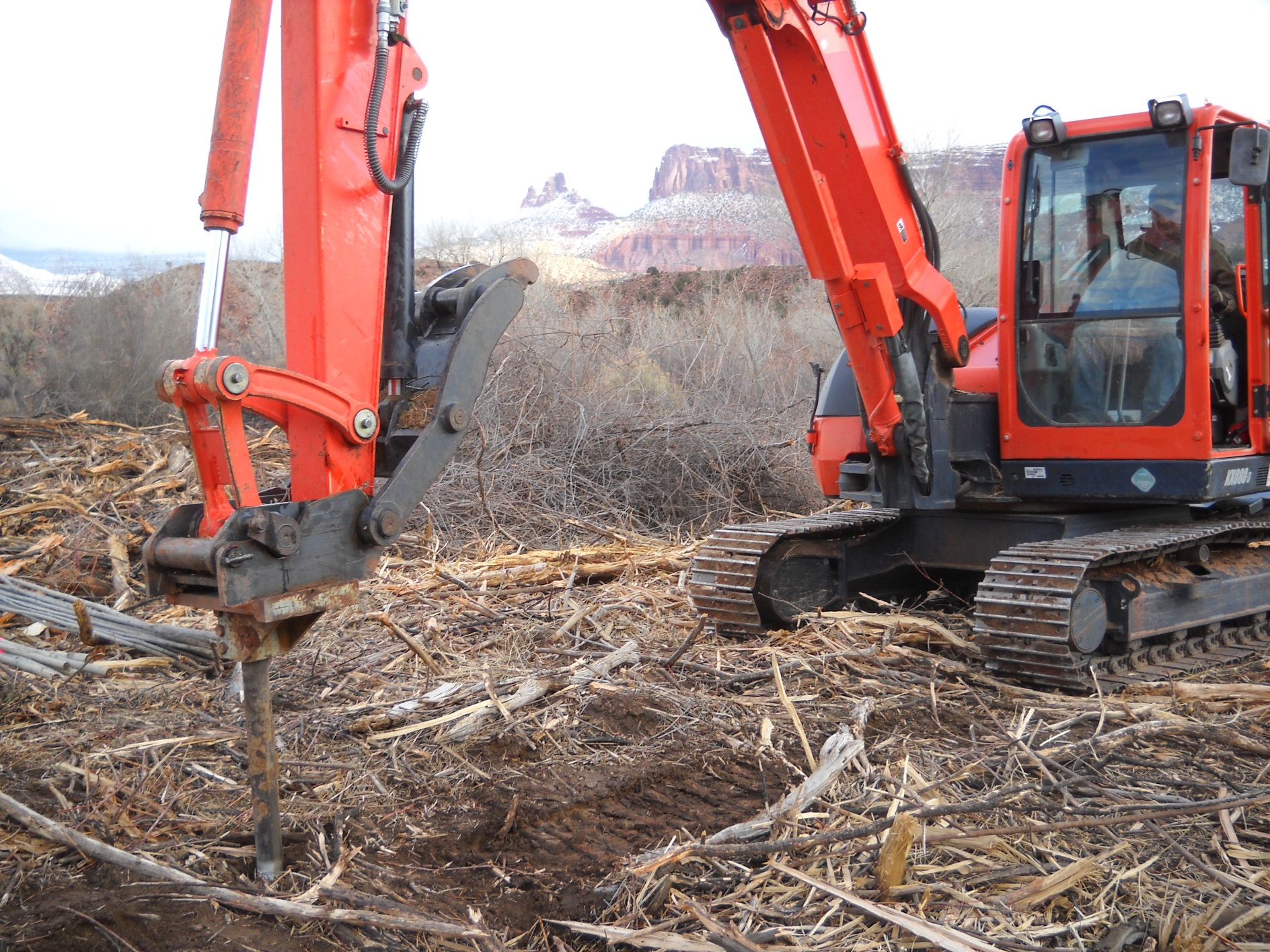 Cottonwoods:

Some were added mechanically
Fish Sampling……..
Fish sampling……..
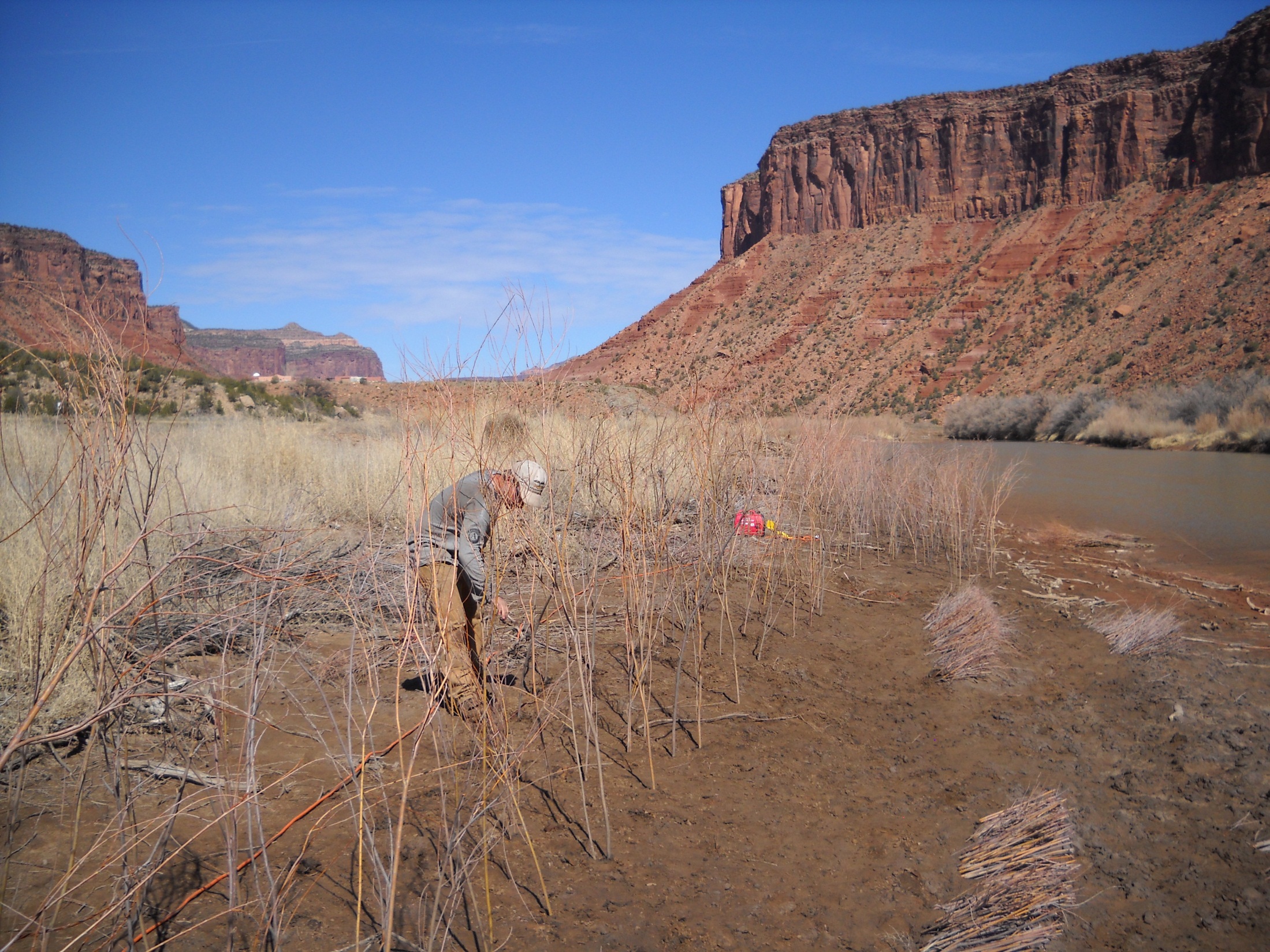 Willows and seed:

Thousands of willows planted over many sites

Numerous units seeded with grasses and shrubs
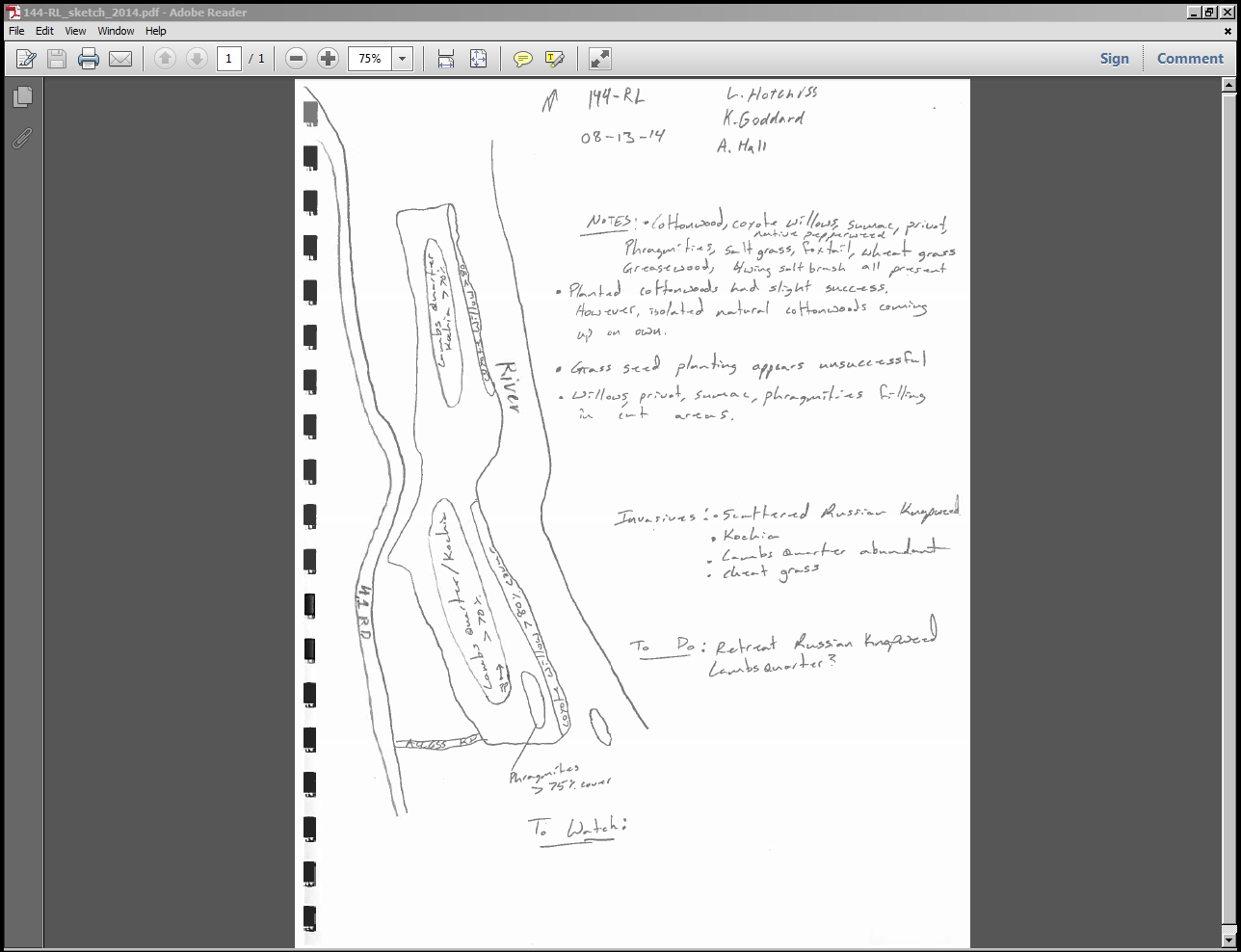 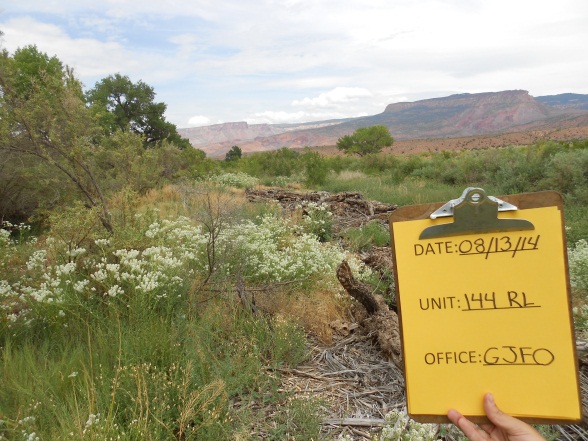 Monitoring:

Crew is nearing completion of a thorough evaluation of all 94 units.
Data will inform us of future maintenance work.
Where we are headed……..
You go first. It’s full of bears.
Let’s go here…
Finishing touches (on the 94 units):
Complete resprout treatments (winter 2014/2015)

Complete monitoring (fall 2014)

Complete tamarisk removal (winter 2014/2015)

Complete initial knapweed treatments (fall 2014)
Future maintenance work…………
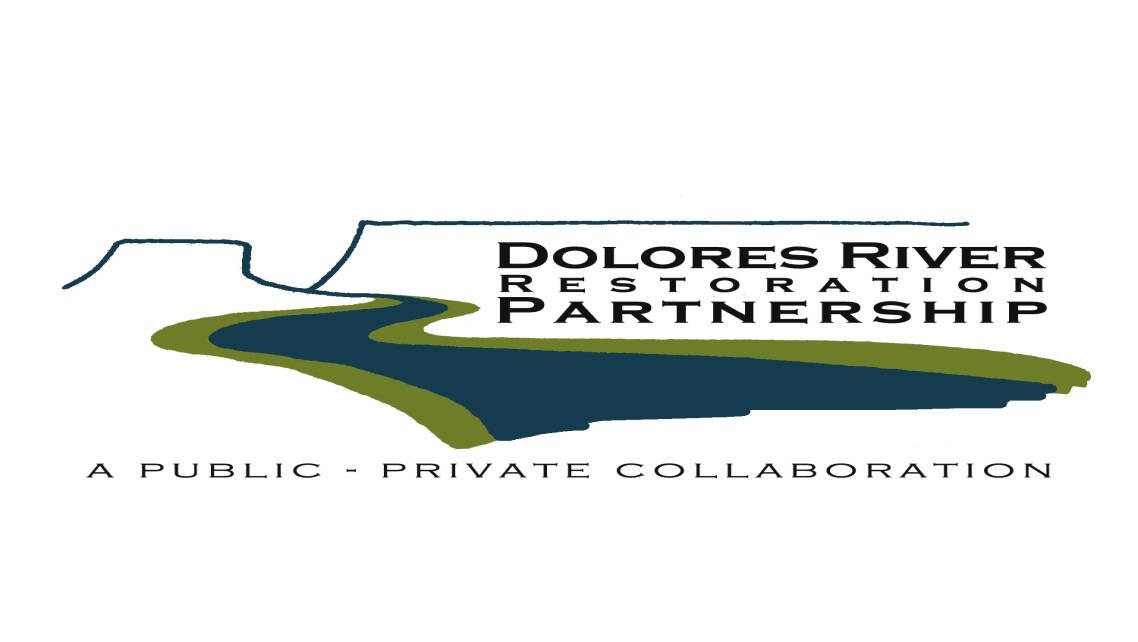 Hoary cress (whitetop)treatments ID’d in monitoring (spring season)
Kochia & lambsquarters suppression(spring season)
Kochia
Cheatgrass suppression in select areas (fall season)
Knapweed re-treatments (fall season)
Residual knapweed
Burn piles….(winter)
Unwrap cottonwoods….(anytime)
Re-work sites with over-thick mulch (fall/winter)
Expose more soil
Re-seed if necessary
Options:
Contract skid steer or small dozer
Agency skid steer
Agency Fecon® mulcher
Contract Fecon® mulcher
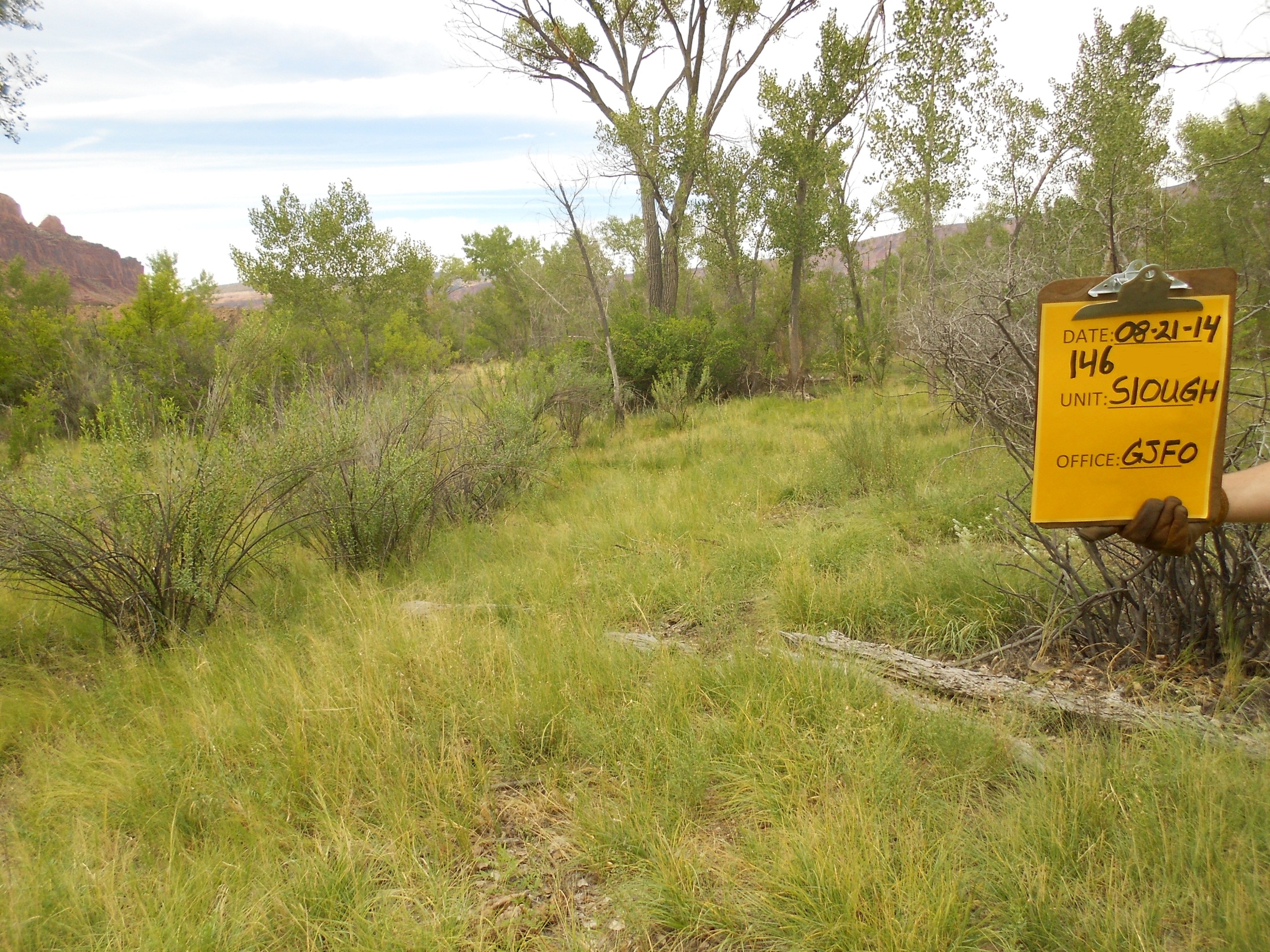 Questions?

Comments?